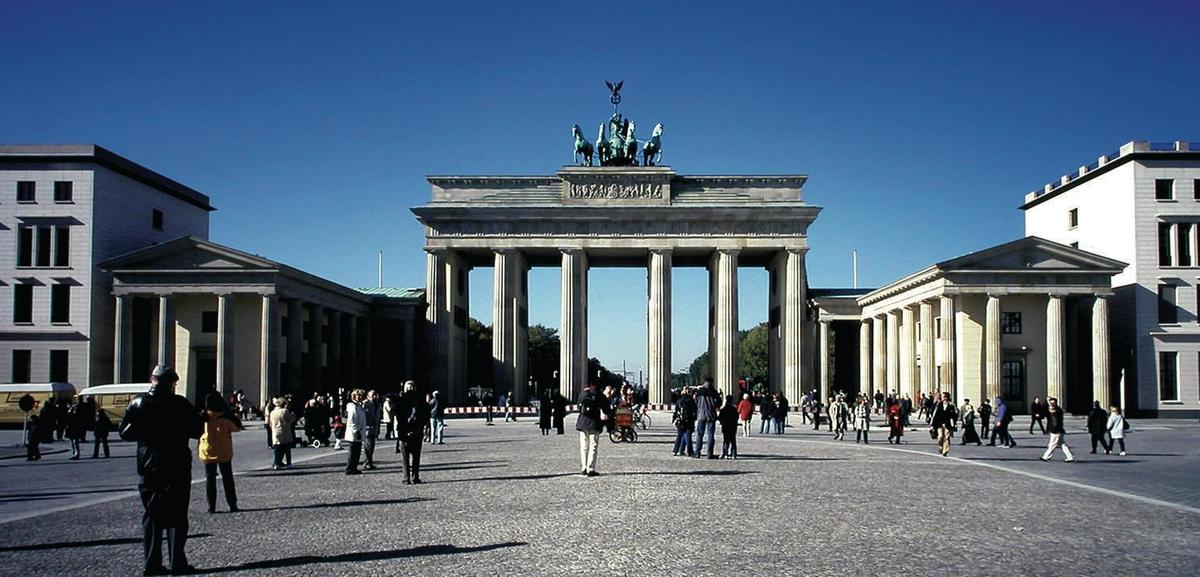 Foreldremøte 10.trinn
Våren 2024
Saker
Praktisk info om turen
Økonomi
Kathrine
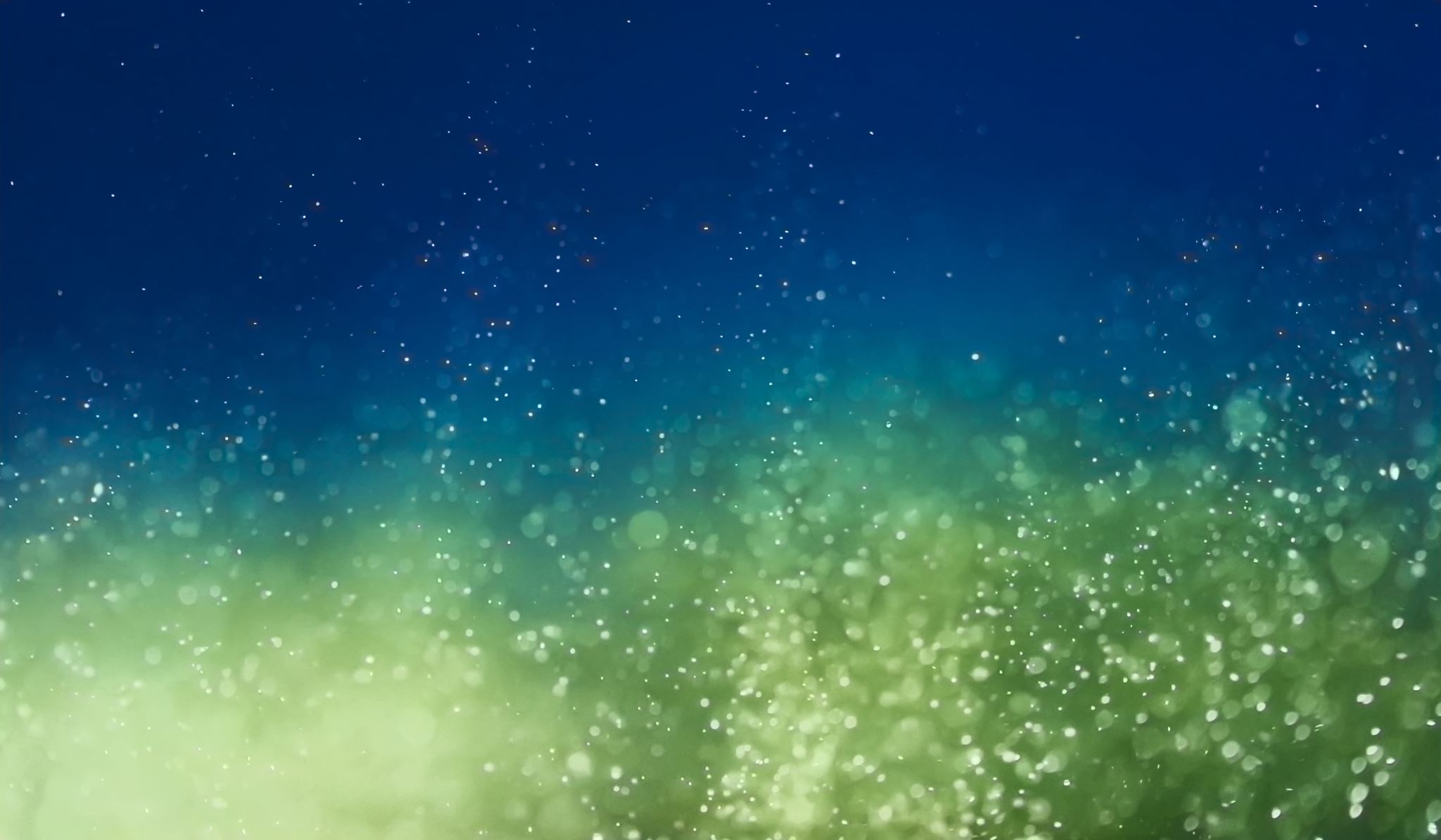 Reisen til og fra Berlin
Huskeliste
Transport til og fra flyplassen
Kopi av pass, reiseforsikring og helfokort
Bankkort 
Elevene må ha legitimasjon på seg
Dag 1
Reisedag
Middag på hotellet
Dag 2- tirsdag
KL. 0800 Frokost 						
KL. 0900 Avreise fra hotellet
KL. 0900-1030 Besøk i Gedänkstätte Hohenschönhausen - Stasi fengselet
Fortsettelse av Berlinprogram – avtales på forhånd
Fritid i byen- elevene ordner seg lunsj selv
KL. 1830 Tematime om livet under Stasiregimet med tidsvitnet Peter Keup i Gloria Event Markgrafenstrasse 67. Mat samme sted kl.1915
Dag 3- onsdag
KL. 0700 Frokost						
KL. 0800 Avreise til Oranienburg	
KL. 0900 Omvisning og oppgaver i KZ Sachsenhausen
KL. 1200 Avreise fra Sachsenhausen			
KL. 1300 Mat i Templiner hof
KL. 1400 Omvisning i KZ Ravensbrück			
KL. 1600 Avreise fra Ravensbrück 
Vi kjører tilbake til Berlin 
KL. 2100 Mat
Dag 4- torsdag
KL. 0800 Frokost						
KL. 0900 Avreise Tropical Islands
Lunsj i badelandet 
Middag?
Dag 5- fredag
Hjemreisedag
Frokost på hotellet
Buss til flyplassen
Faglig innhold/opplegg
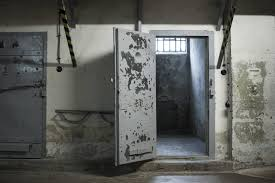 Stasifengslet 
KZ Sachsenhausen
KZ Ravensbrück
Forventninger og regler
Dokumentet er utarbeidet ut fra tidligere erfaringer, skolens ordens- og oppførselsreglement og etter hvordan tiden har utviklet seg

Vi forventer normalt god oppførsel

Vi forventer at reglene og avtalene blir fulgt
Økonomi
Klassekontaktene orienterer

Elevene får penger for å kjøpe måltidene som ikke er felles
Lommepenger?